LICEO ORAZIO
EDUCAZIONE CIVICA
QUADRO NORMATIVO DI RIFERIMENTO
DI COSA SI TRATTA
La disciplina si caratterizza per la pluralità sia degli obiettivi di apprendimento che non risultano ascrivibili ad una singola materia che delle competenze attese
Secondo quanto previsto dalle Linee guida adottate in via di prima applicazione con decreto ministeriale 22 giugno 2020, n. 35, le Istituzioni scolastiche sono state chiamate ad aggiornare i curricoli di istituto al fine di sviluppare «la conoscenza e la comprensione delle strutture e dei profili sociali, economici, giuridici, civici e ambientali della società». 
Inoltre, in questo primo quadriennio di attuazione della Legge, le scuole hanno individuato propri risultati di apprendimento al fine di integrare il curricolo di istituto con riferimento all’educazione civica. 
A seguito delle attività realizzate dalle scuole e tenendo conto delle novità normative intervenute, a partire dall’anno scolastico 2024/2025, i curricoli di educazione civica si riferiscono a traguardi e obiettivi di apprendimento definiti a livello nazionale come individuati dalle nuove linee guida che sostituiscono le precedenti.
DECRETO MINISTERIALE N.183 DEL 7/9/24
MONTE ORE PREVISTO
MINIMO 33 ORE PER ANNO SCOLASTICO
NUCLEI CONCETTUALI
TRASVERSALITA’ DELL’INSEGNAMENTO
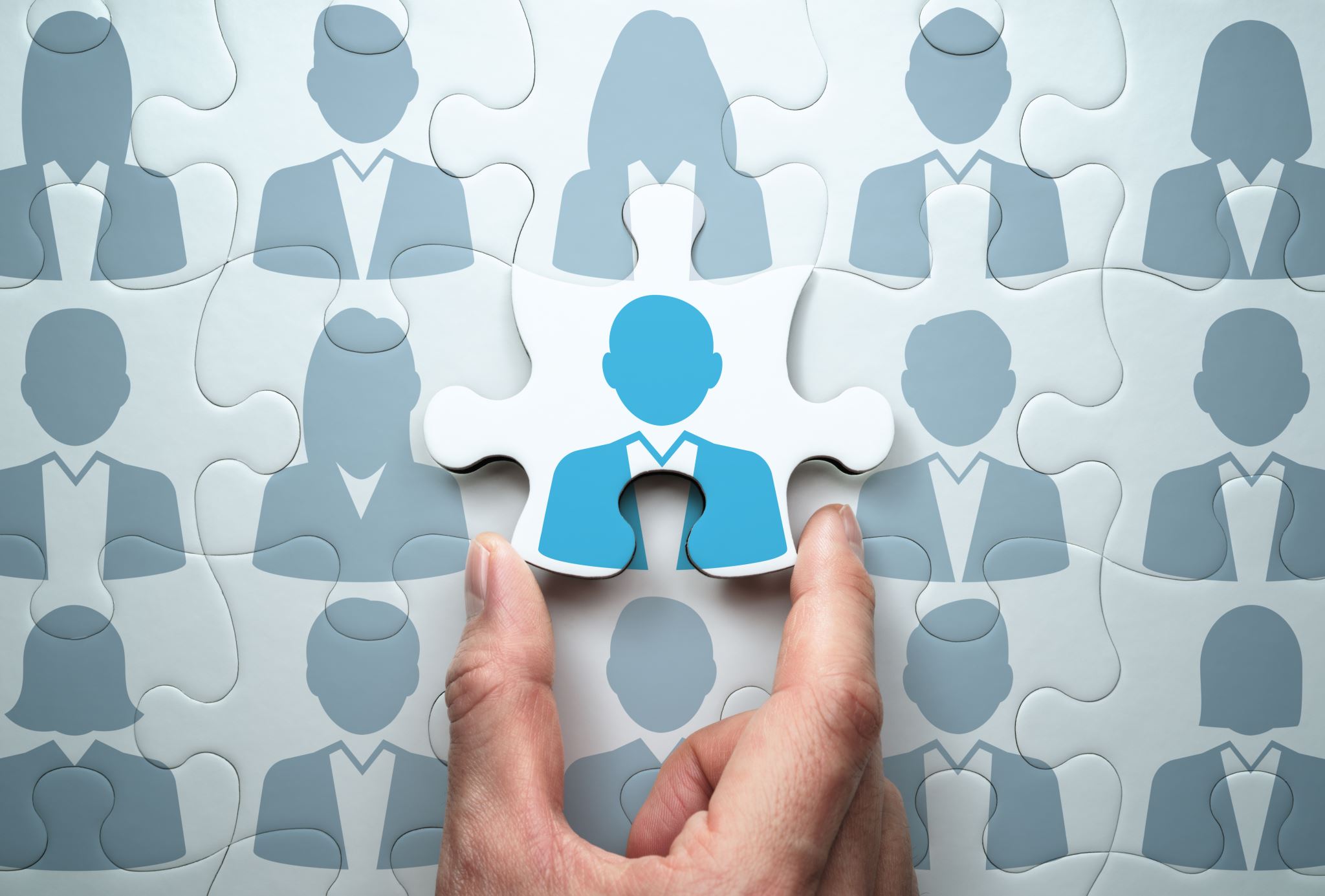 COMPETENZE
Le competenze e gli obiettivi di apprendimento sono raggruppati  tenendo a riferimento i tre nuclei concettuali:
COSTITUZIONE: 4 COMPETENZE

SVILUPPO ECONOMICO E SOSTENIBILITA’: 5 COMPETENZE

CITTADINANZA DIGITALE: 3 COMPETENZE
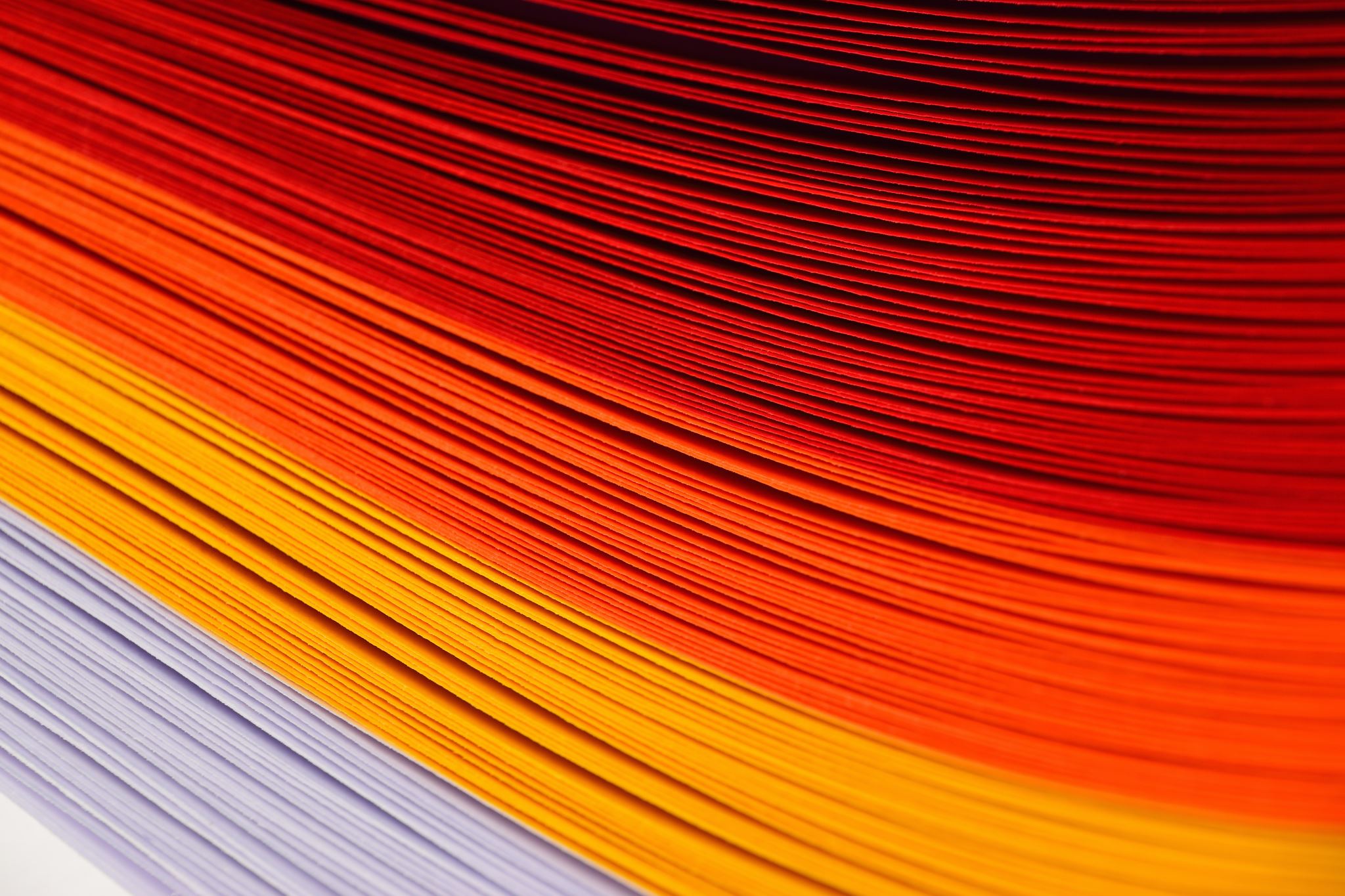 COSTITUZIONECOMPETENZA N.1
Sviluppare atteggiamenti e adottare comportamenti fondati sul rispetto verso ogni persona, sulla responsabilità individuale, sulla legalità, sulla partecipazione e la solidarietà, sulla importanza del lavoro, sostenuti dalla conoscenza della Carta costituzionale, della Carta dei Diritti fondamentali dell’Unione Europea e della Dichiarazione Internazionale dei Diritti umani. 
Conoscere il significato della appartenenza ad una comunità, locale e nazionale. Approfondire il concetto di Patria.
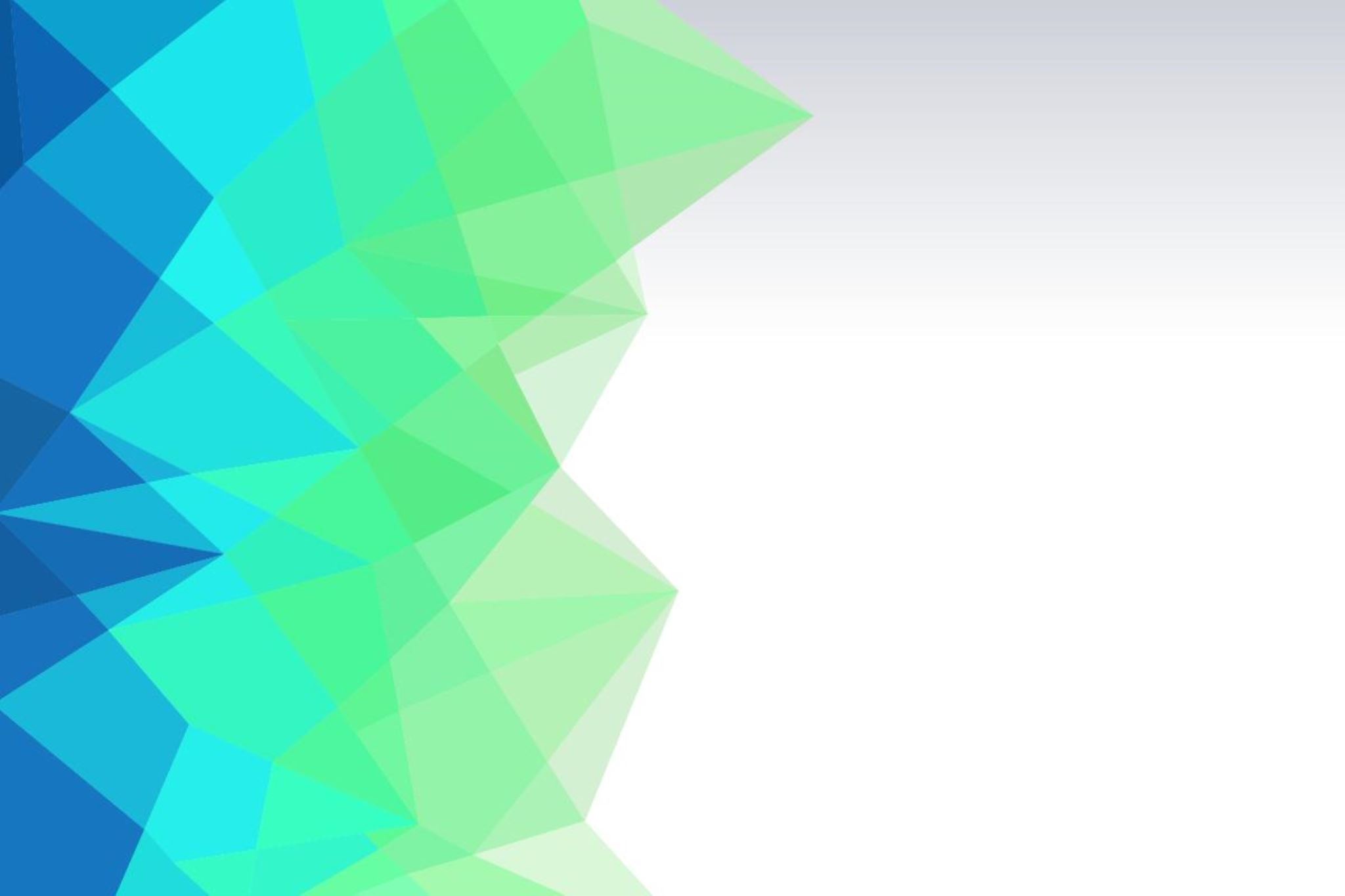 COSTITUZIONE Competenza n. 2
Interagire correttamente con le istituzioni nella vita quotidiana, nella partecipazione e nell’esercizio della cittadinanza attiva, a partire dalla conoscenza dell’organizzazione e delle funzioni dello Stato, dell’Unione europea, degli organismi internazionali, delle regioni e delle Autonomie locali.
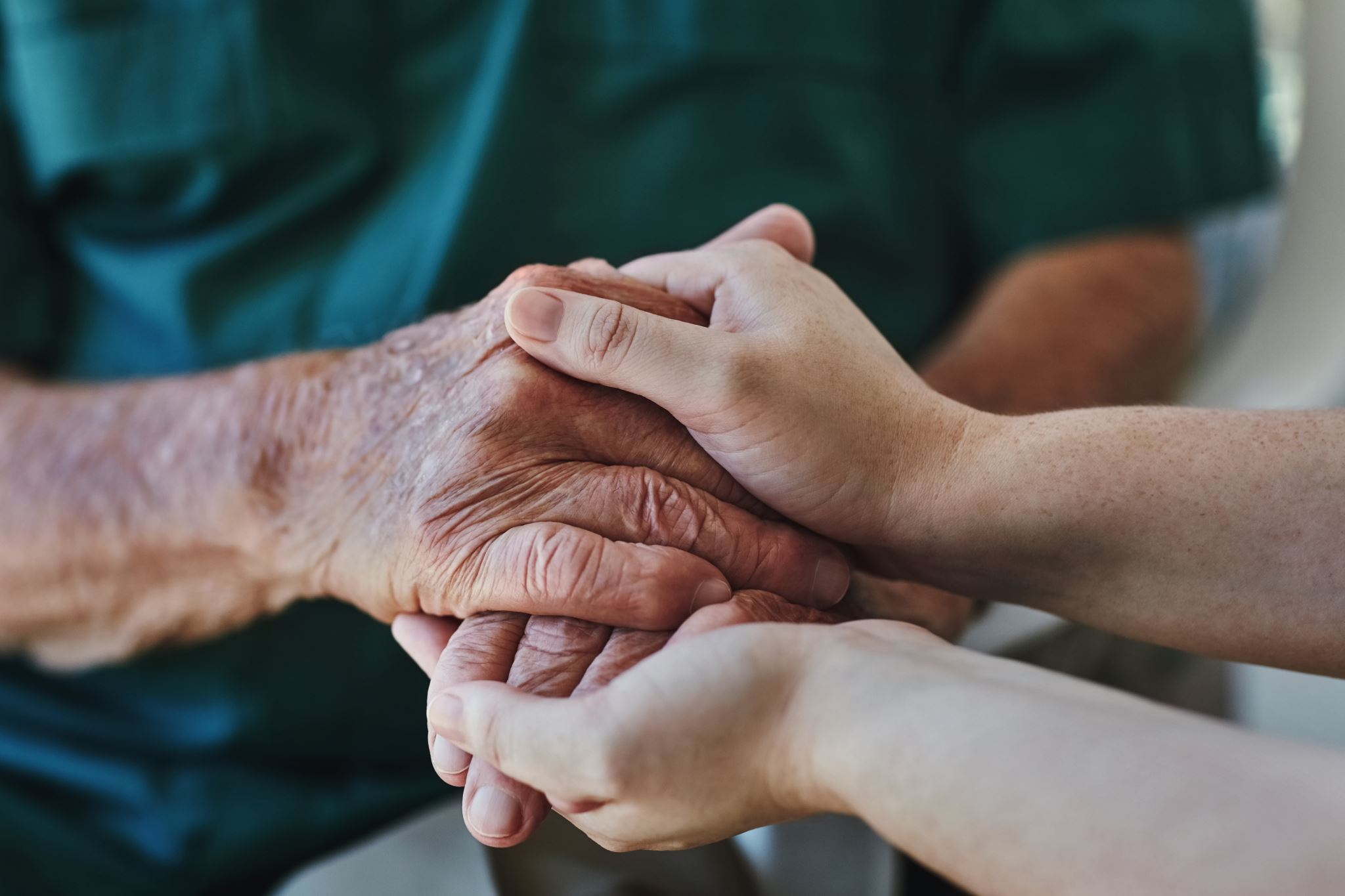 COSTITUZIONE Competenza n. 3
Rispettare le regole e le norme che governano lo stato di diritto, la convivenza sociale e la vita quotidiana in famiglia, a scuola, nella comunità, nel mondo del lavoro al fine di comunicare e rapportarsi correttamente con gli altri, esercitare consapevolmente i propri diritti e doveri per contribuire al bene comune e al rispetto dei diritti delle persone
COSTITUZIONE Competenza n. 4
Sviluppare atteggiamenti e comportamenti responsabili volti alla tutela della salute e del benessere psicofisico.
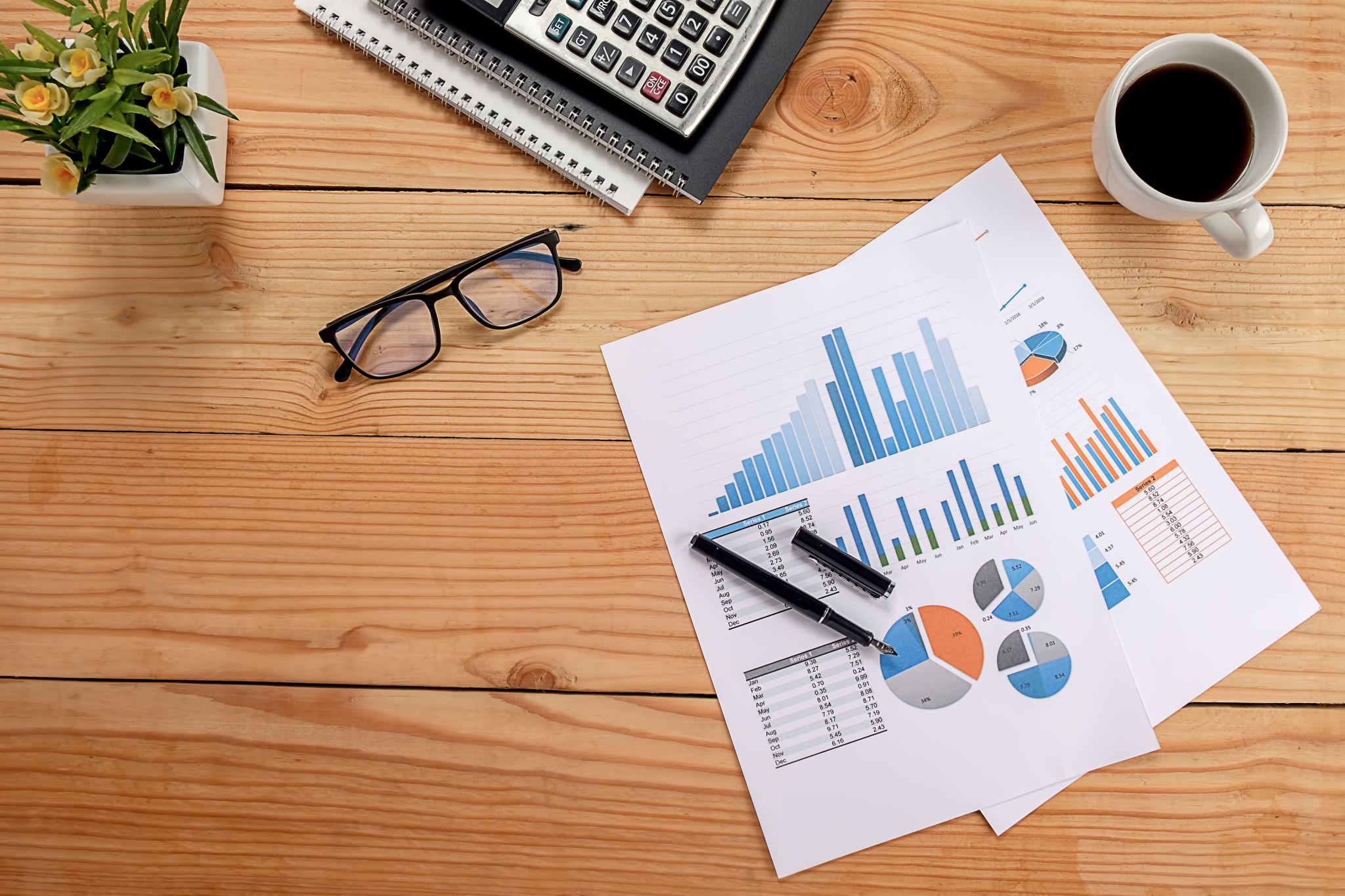 SVILUPPO ECONOMICO E SOSTENIBILITA’COMPETENZA N.5
Comprendere l’importanza della crescita economica. Sviluppare atteggiamenti e comportamenti responsabili volti alla tutela dell’ambiente, degli ecosistemi e delle risorse naturali per uno sviluppo economico rispettoso dell’ambiente.
SVILUPPO ECONOMICO E SOSTENIBILITA’Competenza n. 6
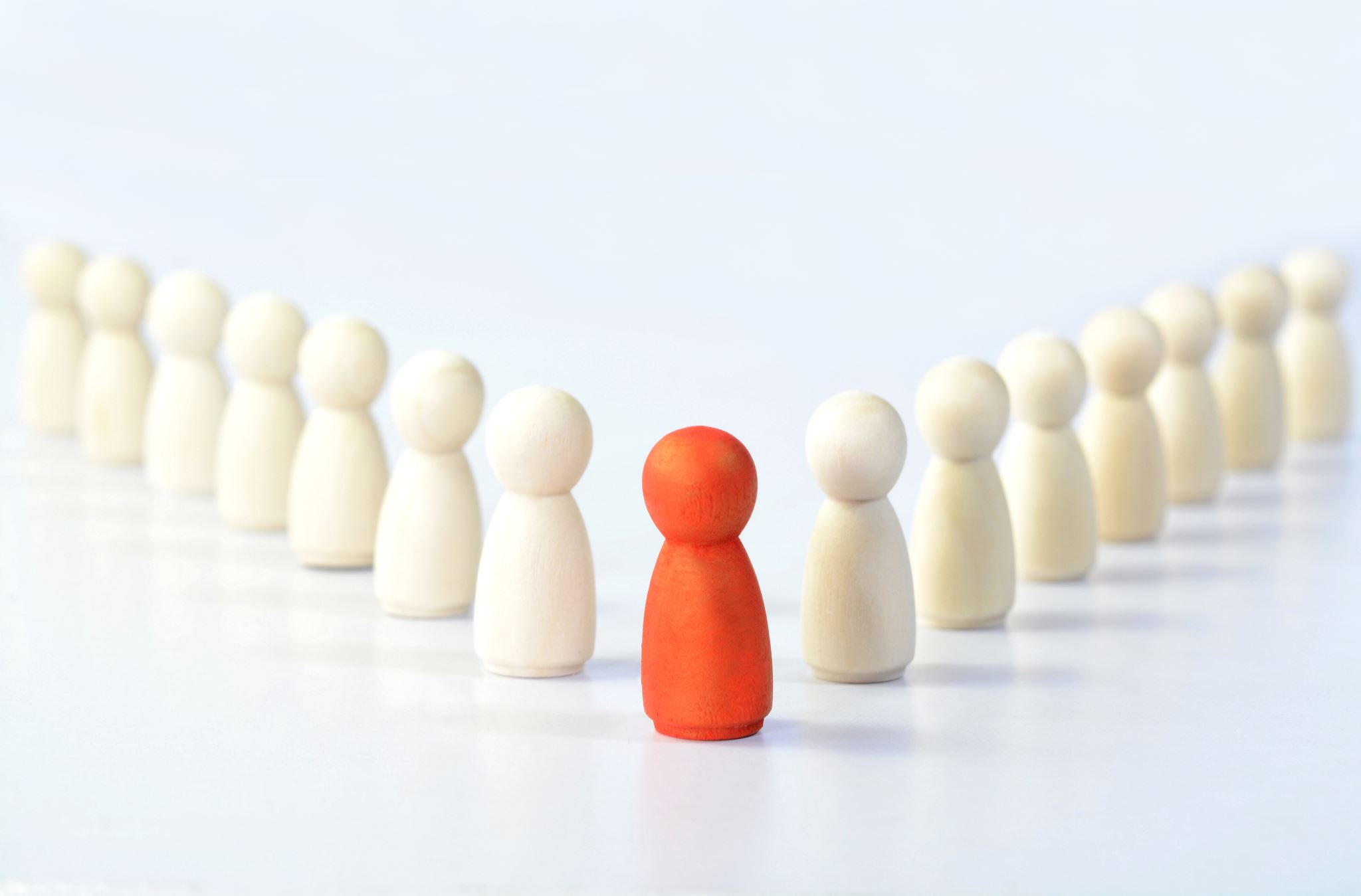 Acquisire la consapevolezza delle situazioni di rischio del proprio territorio, delle potenzialità e dei limiti dello sviluppo e degli effetti delle attività umane sull’ambiente.
 Adottare comportamenti responsabili verso l’ambiente.
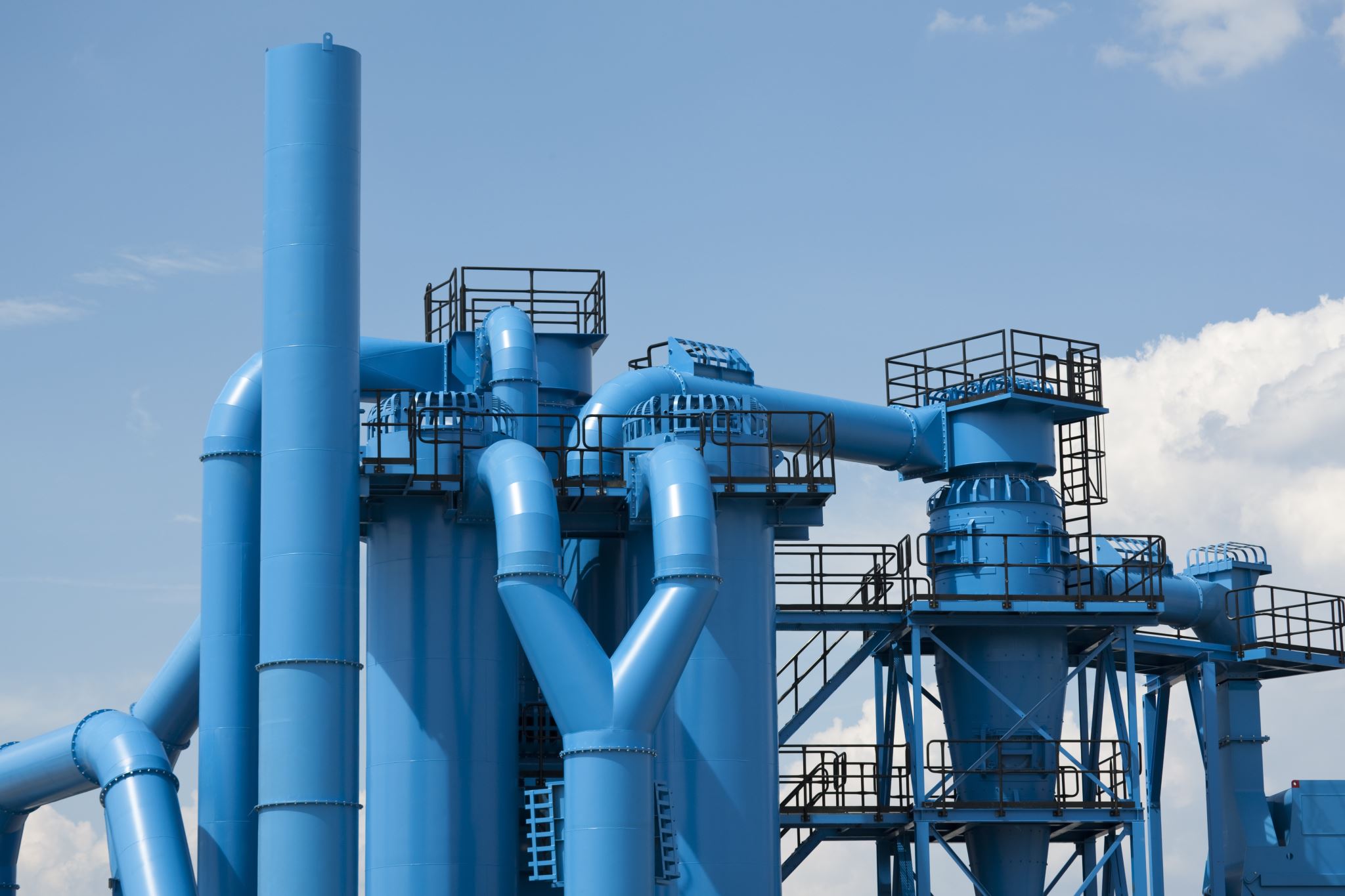 SVILUPPO ECONOMICO E SOSTENIBILITA’COMPETENZA N.7
Maturare scelte e condotte di tutela dei beni materiali e immateriali.
SVILUPPO ECONOMICO E SOSTENIBILITA’COMPETENZA N.8
Maturare scelte e condotte di tutela del risparmio e assicurativa nonché di pianificazione di percorsi previdenziali e di utilizzo responsabile delle risorse finanziarie. Riconoscere il valore dell’impresa e dell’iniziativa economica privata.
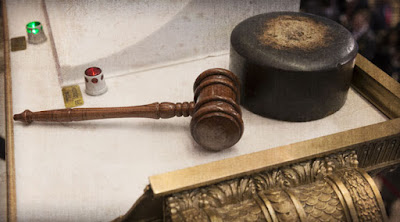 SVILUPPO ECONOMICO E SOSTENIBILITA’COMPETENZA N.9
Maturare scelte e condotte di contrasto alla illegalità.
Questa foto di Autore sconosciuto è concesso in licenza da CC BY-NC-ND
CITTADINANZA DIGITALECompetenza n. 10
Sviluppare la capacità di accedere alle informazioni, alle fonti, ai contenuti digitali, in modo critico, responsabile e consapevole.
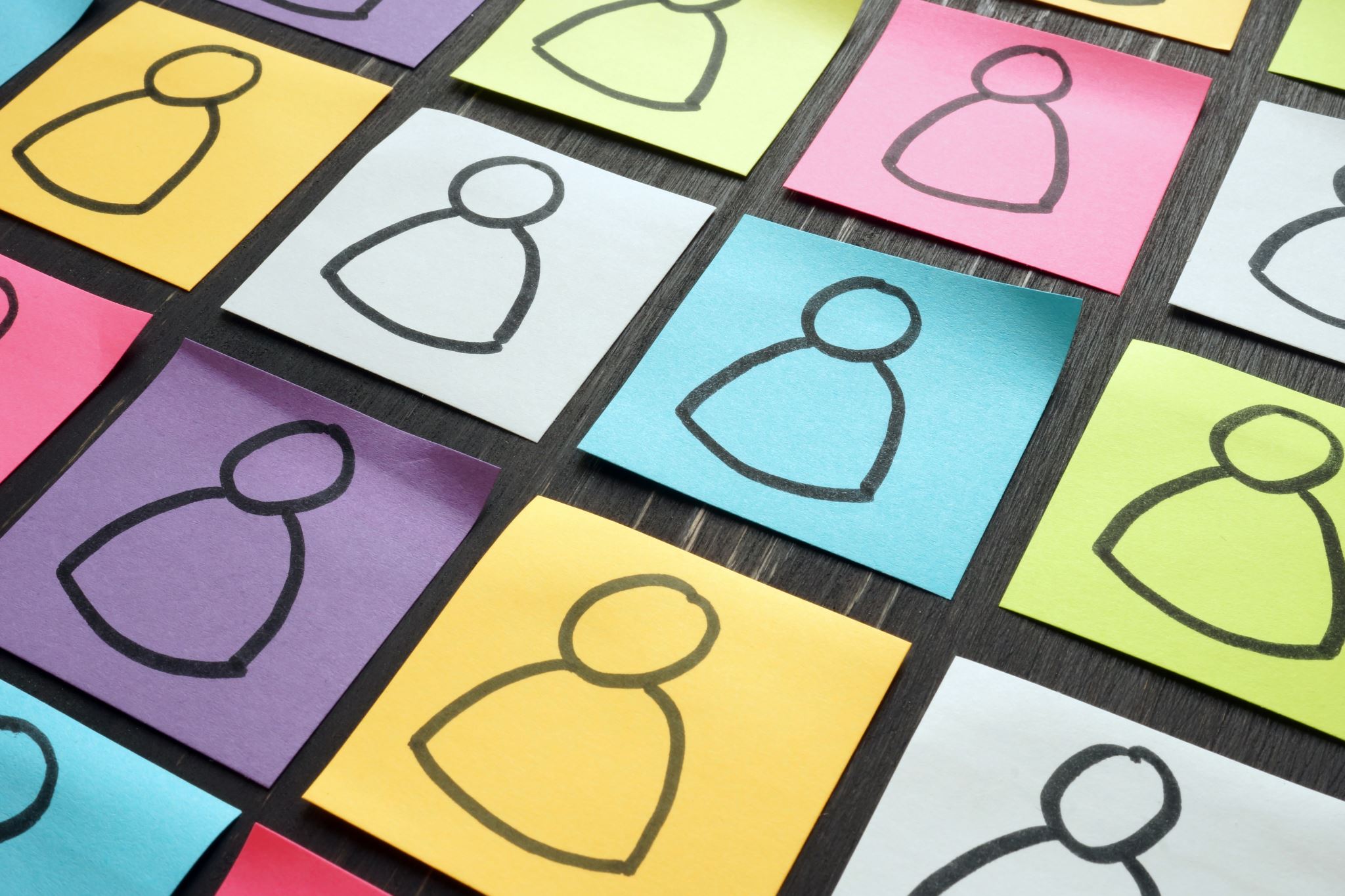 CITTADINANZA DIGITALECompetenza n. 11
Individuare forme di comunicazione digitale adeguate, adottando e rispettando le regole comportamentali proprie di ciascun contesto comunicativo.
CITTADINANZA DIGITALECompetenza n. 12
Gestire l'identità digitale e i dati della rete, salvaguardando la propria e altrui sicurezza negli ambienti digitali, evitando minacce per la salute e il benessere fisico e psicologico di sé e degli altri.